Comments on the Gas Amendment Bill
[B9 – 2021]
November 2021
Who is ONPASA?
It is a formal association and was established in 2012
It represents upstream participants in the oil and gas industry
All members must have either valid permits, exploration rights and or production right
These are issued by Petroleum Agency of South Africa under the Department Mineral Resources
Currently consists of approximately 8 right holders
Our members
Onshore  permit and right holders
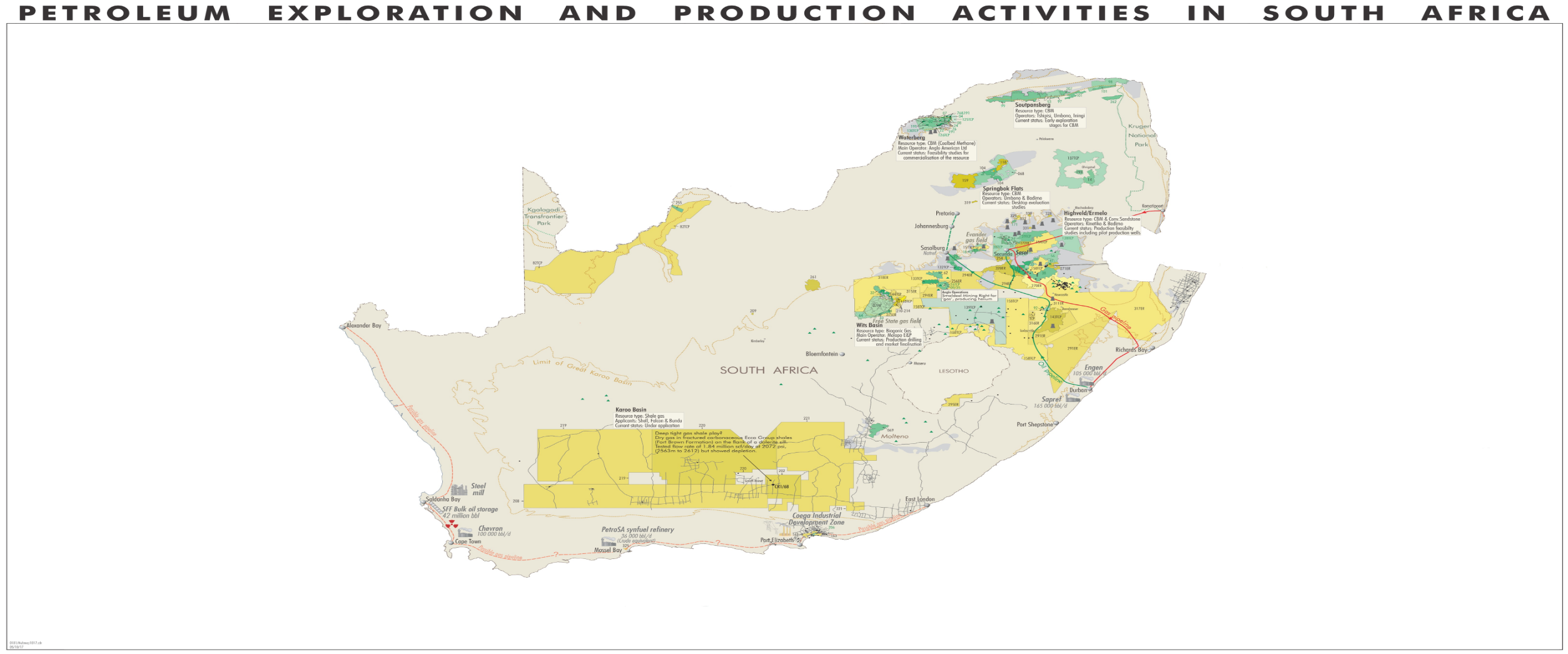 Rights granted:
18 Right Holders
9 X TCP 
44 X Exploration 
1 X Production
Under Application
11 X TCPs
15 X Exploration
Onshore activity location
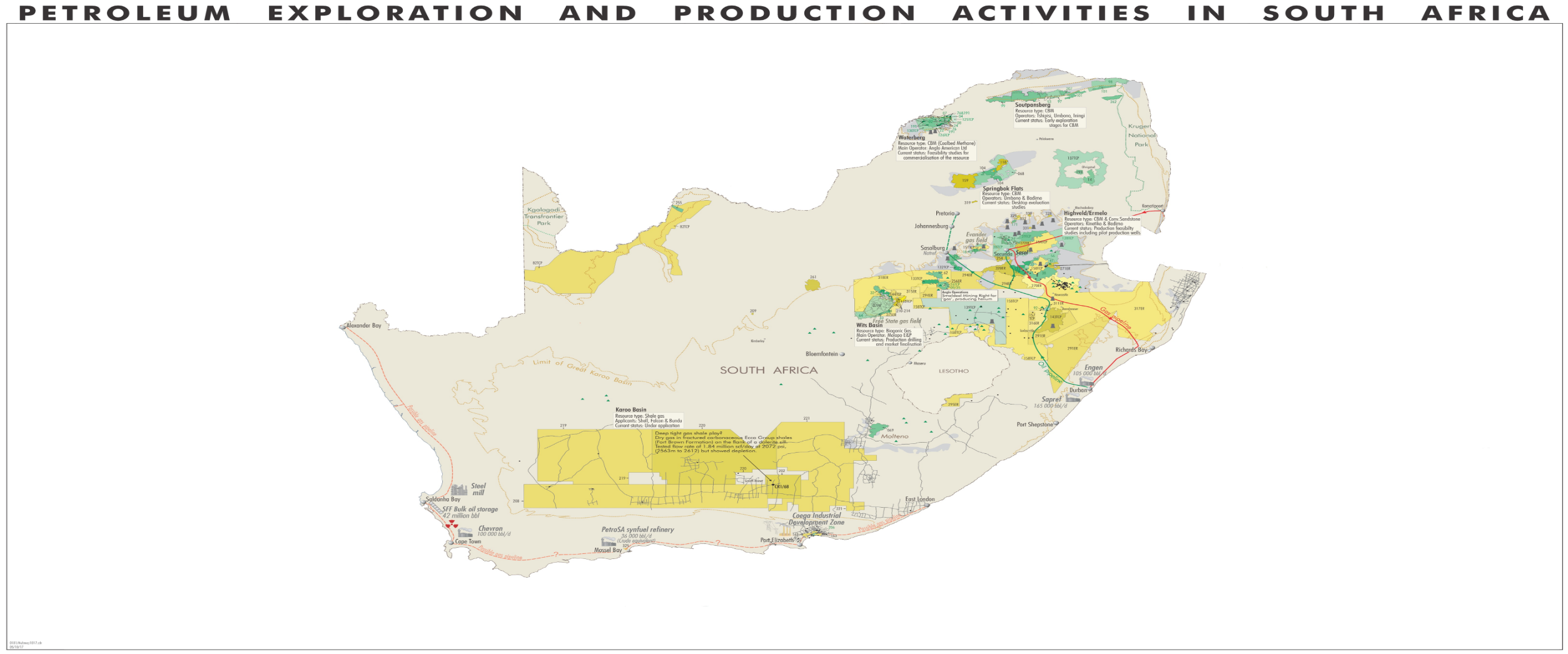 CBM gas
Tight gas
Shale gas
Tight gas
Biogenic gas
Tight gas
Overview
The South African oil and gas industry is still developing and requires both local and foreign capital investment for its success. 
Like most mining projects, developmental oil and gas projects are capital intensive, without seeing any return on investment for some time after the investment. This makes investment risky.
The key to attracting investment, both locally and internationally, is to have a stable and attractive regulatory framework in which investors can participate.  
In participating in these consultations, ONPASA hopes to contribute to the creation of a stable and attractive regulatory framework to attract investment into South Africa. 
ONPASA has already submitted detailed written representations on the Gas Amendment Bill and will only, as part of this presentation, discuss the most pertinent representations.
Overview (continued)
ONPASA intends to discuss the following key aspects of the Amendment Bill, namely: 
Definition of “gas” (section 1); 
Definition of “distribution” (section 1);
Definition of “transmission” (section 1);
Definition of “storage” (section 1);
Definition of “trading” (section 1);
Definition of “eligible customer” (section 1);
Registration (section 15B); 
Disposal of gas assets controlled by State (section 20 of the Gas Act);
Exclusivity (section 22A);
Overview (continued)
ONPASA intends to discuss the following key aspects of the Amendment Bill, namely: 
Term of licence (section 23(1));
Non-transferability of licences (section 23(4));
Revocation of licence (section 27); and
Regulation of tariffs and maximum prices (section 22B).
Definition of “gas” (section 1)
Definition of “gas” under section 1 of the Amendment Bill: 
“all hydrocarbon gases including natural gas, artiﬁcial gas, hydrogen rich gas, methane rich gas, synthetic gas, coal bed methane gas, liqueﬁed natural gas, compressed natural gas, re-gasiﬁed liqueﬁed natural gas, re-gasiﬁed liqueﬁed petroleum gas or any combination thereof.”
The Gas Act focuses on the regulation of piped hydrocarbon gases. The Amendment Bill, on the other hand, seeks to regulate all hydrocarbon gases whether they are transported by pipeline or not as the proposed definition of “gas” under the Amendment Bill no longer refers to gases “transported by pipeline”.
The proposed definition may create uncertainty as it does not distinguish between gas produced and regulated under the MPRDA.  
 In order to prevent any potential confusion, this definition should be amended to explicitly exclude gas that is regulated under the MPRDA.
Definition of “distribution” (section 1)
Definition of “distribution” under section 1 of the Amendment Bill: 
“the transportation of gas, including transportation by pipeline, with a general operating pressure of more than 2 bar gauge and less than 15 bar gauge or transportation by pipelines with such other operating pressure as the Energy Regulator may permit to an end consumer,(excluding eligible customers) or to reticulation systems, or to both an end consumer, (excluding eligible customers) and to reticulation systems, and any other activity incidental thereto, and ‘distribute’, ‘distributing’ and ‘distributor’ have corresponding meanings”
The definition of “distribution” under the Gas Act is defined as the “distribution of bulk gas supplies and the transportation thereof by pipelines with a general operating pressure of more than 2 bar gauge and less than 15 bar gauge” [our emphasis].
The Amendment Bill proposes expanding the definition of “distribution” so that it is no longer limited to the “distribution of bulk gas supplies” and the distribution and transportation thereof “by pipelines”.
The definition proposed by the Amendment Bill would accordingly apply to any distribution or transportation of gas with a general operating pressure of more than 2 bar gauge and less than 15 bar gauge by any means. 
The proposed definition may create uncertainty as it does not distinguish between gas produced and regulated under the MPRDA.  
 In order to prevent any potential confusion, this definition should be amended to explicitly exclude gas that is regulated under the MPRDA.
Definition of “transmission” (section 1)
Definition of “transmission” under section 1 of the Amendment Bill: 
“means transport of gas by pipeline (other than in an upstream pipeline), at a general operating pressure of 15 bar gauge or more by pipelines with such other operating pressure as the Energy Regulator may permit, and ‘‘transmit’’ and ‘‘transmitting’’ have corresponding meanings.”
The Amendment Bill proposes expanding the definition of “transmission” so that it is no longer limited to the “bulk transportation of gas by pipeline” but rather applies to the “transport of gas by pipeline (other than in an upstream pipeline)” [our emphasis].
The proposed definition may create uncertainty as it does not distinguish between gas produced and regulated under the MPRDA.  
In order to prevent any potential confusion, this definition should be amended to explicitly exclude gas that is regulated under the MPRDA.
Definition of “storage” (section 1)
Definition of “storage” under section 1 of the Amendment Bill: 
“the holding of gas in fixed infrastructure and any other activity incidental thereto, but excludes the storage of gas—
(i) for own use;
(ii) at a transmission, distribution, liquefaction or upstream pipeline;
or
(iii) where the primary purpose of such storage is for gas to be used in a production operation, or in the manufacture of synthetic or artificial gas.”
The Amendment Bill proposes changing the definition of “storage” in the Gas Act from “holding of gas as a service” [our emphasis] to the “holding of gas in fixed infrastructure” [our emphasis]. 
Clarification is sought as to what will constitute “fixed infrastructure” as it is not defined. This is particularly important given that compressed natural gas is typically transported from the point of compression to the supply point via mobile storage units which are not fixed.
“Fixed infrastructure” should either be clearly defined to include mobile storage units which are not fixed or replaced with a more appropriate term. 
Furthermore, the proposed definition may create uncertainty as it does not distinguish between gas produced and regulated under the MPRDA.  
 In order to prevent any potential confusion, this definition should be amended to explicitly exclude gas that is regulated under the MPRDA.
Definition of “trading” (section 1)
Definition of “trading” under section 1 of the Amendment Bill: 
“means the sale of gas— 
(a) to a reticulator’’;
(b) to an end consumer; and
(c) by a transmission company or a distribution company, and any activity incidental thereto, including the construction and operation of trading infrastructure, but excluding the construction and operation of liquefaction, re-gasification, transmission, storage and distribution facilities, and ‘‘trade’’ or ‘‘trader’’ have corresponding meanings.”
The current definition of “trading” under the Gas Act is “the purchase and sale of gas as a commodity by any person and any services associated therewith, excluding the construction and operation of transmission, storage and distribution system” [our emphasis]. 
The proposed definition of “trading” under the Amendment Bill, however, is “the sale of gas to a reticulator, to an end consumer and by a transmission company or a distribution company and any activity incidental thereto, including the construction and operation of trading infrastructure” and specifically states that the “construction and operation of liquefaction, re-gasification, transmission, storage and distribution facilities” [our emphasis] is excluded from this definition.
Therefore, the definition of “trading” proposed by the Amendment Bill applies to transmission or distribution companies that sell gas and not to any person who purchases and sells gas, as per the current definition in the Gas Act.
Definition of “trading” (section 1) (continued)
Definition of “trading” under section 1 of the Amendment Bill: 
“means the sale of gas— 
(a) to a reticulator’’;
(b) to an end consumer; and
(c) by a transmission company or a distribution company, and any activity incidental thereto, including the construction and operation of trading infrastructure, but excluding the construction and operation of liquefaction, re-gasification, transmission, storage and distribution facilities, and ‘‘trade’’ or ‘‘trader’’ have corresponding meanings.”
The proposed amendment would result in a lot more people having to apply for licences as it would no longer be limited to the “purchase and sale of gas” which would increase NERSA’s administrative burden. 
It is proposed that this definition applies to the “purchase and sale” of gas, as is currently the position under the Gas Act. 
Furthermore, the proposed definition may create uncertainty as it does not distinguish between gas produced and regulated under the MPRDA. 
In order to prevent any potential confusion, this definition should be amended to explicitly exclude gas that is regulated under the MPRDA.
Definition of “eligible customer” (section 1)
Given its potential economic impact, it is our view that the qualifying threshold should only be determined or amended through a prescribed consultative process. 
 It is proposed that the word “determined” is replaced with “as prescribed”.
Definition of “eligible customer” under section 1 of the Amendment Bill: 
“a consumer who meets the qualifying threshold determined by the Minister.”
Registration (section 15B)
Section 15B(1) of the Amendment Bill provides: 
“15B(1) A person undertaking any of the following activities must register with Energy Regulator:
(a) The exportation or importation of gas;
(b) an activity referred to in Schedule 1;
(c) purchasing gas as an eligible customer; or
(d) any other activity as may be prescribed by the Minister.”
Section 15B(1) of the Amendment Bill proposes increasing the number of people obliged to register with NERSA (and therefore exempted from applying for and holding a licence as per Schedule 1).
This provision does not refer to gas produced and regulated under the MPRDA. 
In order to prevent any potential confusion, this provision should be amended to expressly exclude gas that is regulated under the MPRDA. 
Furthermore, the Amendment Bill has not provided any time periods and merely states that the application for registration must be submitted in the form and manner prescribed by NERSA. Neither the Piped Gas Regulations nor the Gas Act Rules, 2021 published under the Gas Act stipulate the time period for registration applications. This should be addressed.
Disposal of gas assets controlled by State
Section 20 of the Gas Act provides: 
“20  Whenever any state-controlled entity that acquired a licence pursuant to the provisions of section 19(2) sells any of its shares or any of its assets or part thereof, covered by such a licence, to any privately controlled entity, it shall do so by means of an open and transparent bidding procedure.”
The Gas Amendment Bill proposes to repeal this provision from the Gas Act. 
The Gas Amendment Bill does not include an equivalent provision which means that a state-controlled entity may sell any of its shares or assets covered by a licence that it acquired pursuant to section 19(2) to any privately controlled entity without an open and transparent bidding procedure. This unfortunately could result in corruption. 
Section 20 of the Gas Act should not be repealed. It is important that there is an open and transparent process in place in respect of the disposal of gas assets controlled by the State.
Exclusivity (section 22A)
Section 22A(1) of the Amendment Bill provides: 
“22A(1) An applicant for a licence to construct a distribution facility within a particular geographic area, or to sell gas in a particular area, may, at the time of submitting the licence application, request the Energy Regulator to grant it the exclusive right to this licence and to the associated licences within that geographic area, for a particular range of specifications of gas and for a specified period.”
The Amendment Bill proposes including a separate provision that deals specifically with geographic exclusivity. 
The Amendment Bill proposes extending the geographic exclusivity provision to include distributors as well as traders of gas. It is also important to note that the definition of “distribution” under the Amendment Bill has been extended so that it is no longer limited to the “distribution of bulk gas supplies”.
This means that any distributors and traders of gas that have been granted exclusivity by NERSA must supply gas to any person within their exclusive geographic area on request, provided that the gas can be delivered in an economically viable manner.
All customers in a distribution area for which a licensee has been granted exclusivity, other than eligible customers, reticulators and customers of reticulators, must purchase their gas from the relevant licensee.
Exclusivity (section 22A) (continued)
Section 22A(1) of the Amendment Bill provides: 
“22A(1) An applicant for a licence to construct a distribution facility within a particular geographic area, or to sell gas in a particular area, may, at the time of submitting the licence application, request the Energy Regulator to grant it the exclusive right to this licence and to the associated licences within that geographic area, for a particular range of specifications of gas and for a specified period.”
This proposed provision is concerning as it will effectively prevent distributors and traders of gas from trading freely across the country and will create geographic monopolies. 
We understand that traders of petroleum are not confined to certain geographic areas and are free to set up service stations on a national basis. In our view, there should be a similar approach in the gas industry. 
It is proposed that this section should be removed in its entirety.
Term of licence (section 23(1))
Section 23(1) of the Amendment Bill provides: 
“23(1) Any licence issued in terms of this Act to operate a gas facility, to provide a gas service, or trade in gas, is valid for the period specified in the licence and determined by the Energy Regulator, taking into consideration relevant factors including the objects of the Act, the applicant’s requested duration of the licence, and the time required to get a return on the investment.”
The proposed removal of the minimum validity period of 25 years may lead to uncertainty. 
It is proposed that this provision is amended to specify the minimum validity period of a particular licence.
Non-transferability of licences (section 23(4))
Section 23(4) of the Amendment Bill provides: 
“23(4) A licensee may not assign, cede or transfer its licence to another person.”
Section 23(4) of the Amendment Bill does not cater for instances where a licensee wishes to assign, cede or transfer its licence to a related entity. Licences should be freely transferable between related entities. 
Under both the current Gas Act and the Amendment Bill, according to section 25, a licensee who wishes to surrender its licence may apply to NERSA to do so provided that another person is willing and demonstrably able to assume the rights and obligations of the licensee. A new licence is then issued to such person. A licensee should be able to assign, cede or transfer its licence to a related entity without the related entity having to apply for a new licence. 
It is proposed that this provision is amended to deal with instances where a licensee wishes to assign, cede or transfer its licence to a related entity.
Revocation of licence (section 27)
Section 27(1) of the Amendment Bill provides: 
“27(1) The Energy Regulator may revoke a licence if it is satisfied that the licensee—
(a) obtained a licence by fraud or deliberate submission of false information or statements;
(b) has entered insolvency proceedings including winding up, business rescue or liquidation (other than for the purpose of a consolidation, amalgamation or merger);
(c) has made any general assignment, arrangement or compromise with, or for the benefit of, its creditors;
(d) has failed to comply with the terms and conditions of the licence or with the provisions of this Act, which failure has been the subject of a compliance notice in terms of section 26 and has not been rectified following the issuance of the compliance notice; or
(e) has lodged a surrender application with the Energy Regulator in terms of section 25.”
The current position under the Gas Act is that a licence may only be suspended or revoked on application to the High Court by NERSA. 
The proposed amendment, however, seeks to empower NERSA to revoke a licence without having to apply to the High Court. 
Given the serious impact of revoking a licensee’s licence, in our view, it is preferable to involve an independent third party in the process, such as the High Court. 
It is proposed that the current position under the Gas Act be retained such that NERSA may only revoke a licence on application to the High Court.
Regulation of tariffs and maximum prices (section 22B)
Section 22B(1) of the Amendment Bill provides: 
“22B(1) The Energy Regulator must regulate tariffs and maximum prices that may be charged by a licensee according to the principles set out in this section and such additional principles as may be prescribed by the Minister.”
The current position under section 4(h) of the Gas Act is that NERSA must “monitor and approve, and if necessary, regulate transmission and storage tariffs” [our emphasis]. 
This amendment proposes to empower NERSA to regulate all tariffs and maximum prices. 
Given the complex and varying nature of gas projects, we are concerned that NERSA will not have the capacity to differentiate how different projects and entities will operate. The proposed provision also restricts the ability of entities to trade freely at competitive prices. This is likely to discourage investment. 
It is proposed the current position under the Gas Act is retained such that NERSA may monitor and approve tariffs and only regulate, where necessary.
Conclusion
ONPASA would like to thank the Portfolio Committee on Mineral Resources and Energy for allowing us to participate in these consultations. 
 We hope that our representations and suggestions assist in creating a long term stable regulatory framework for oil and gas projects in South Africa.